"Поговорим о доброте"
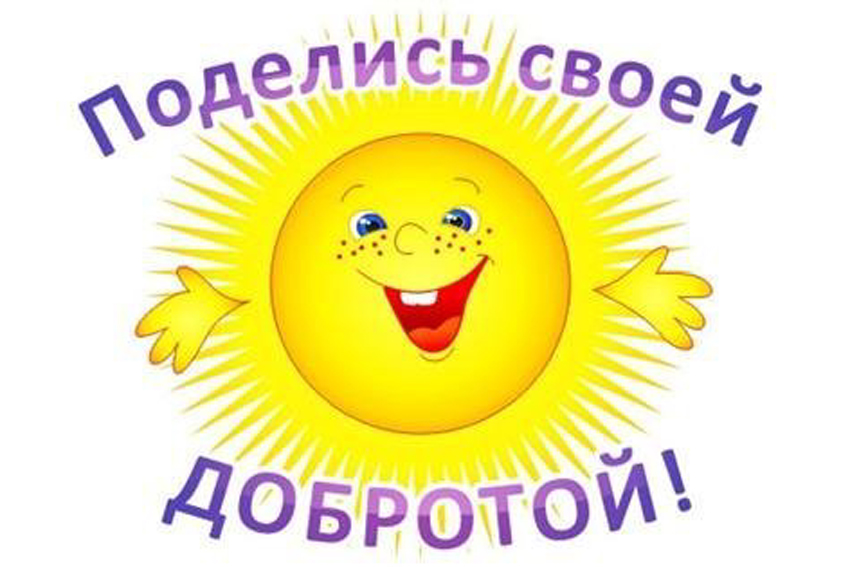 Качества по Ожегову:
Добродушный 
Доброжелательный 
Добронравный 
Добропорядочный 
Добросердечный
 Добросовестный
« …. во всём, как хотите, чтобы с вами поступали люди, так поступайте и вы с ними»
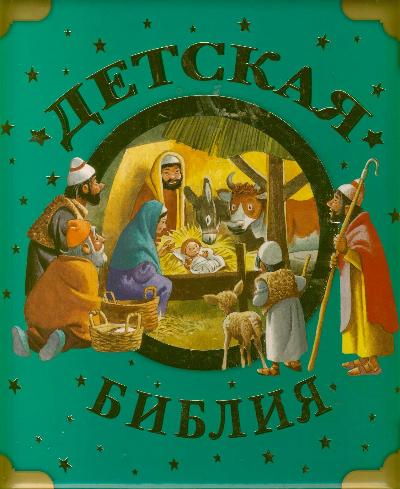 Тест «Добрый ли, я» 
У тебя появились деньги. Смог бы ты истратить все, что у тебя есть, на подарки друзьям или родным? 
Товарищ делится в разговоре с тобой своими проблемами или неприятностями. Если тема тебе не интересна, дашь ли ты это понять собеседнику? 
Твой партнёр плохо играет в шахматы или в другую игру. Будешь ли ты ему поддаваться, чтобы он не терял интерес к игре? 
Нравится ли тебе говорить людям приятное, чтобы поднять их настроение? 
Часто ли ты используешь злые шутки? 
Свойственна ли тебе мстительность, злопамятность? 
Будешь ли ты поддерживать разговор с товарищем, если данная тема тебя совершенно не интересует? 
С желание ли ты применяешь свои способности для пользы других людей? 
Бросаешь ли ты игру, когда уже очевидно, что ты проиграл? 
Если ты уверен в своей правоте, будешь ли ты выслушивать аргументы другого человека? 
Будешь ли ты выполнять работу по просьбе родителей, если она не входит в твои обязанности? 
Станешь ли ты передразнивать кого – то , чтобы развеселить своих друзей?
Одно очко за каждый утвердительный ответ на вопросы 1, 3, 4, 7, 11 и за отрицательный ответ на вопросы 2, 5,6,8,9, 10,12.

Результаты:
Больше 8 очков. Ты любезен, нравишься окружающим, умеешь общаться с людьми. У тебя много друзей. Одно предостережение: никогда никому не позволяй злоупотреблять твоей добротой.
От 4 до 8 очков. Твоя доброта — вопрос случая: добр ты не с каждым. Для кого-то ты идешь на все, но старайся быть ровным со всеми, чтобы не было на тебя обид.
Менее 4 очков. Тебе предстоит сложная работа над собой.
Игра «Добрый или злой»
Добро
Зло- 

Плохо -  

Война – 

Жадность-
Хорошо
Мир
Щедрость
Правда
Ложь –

Грубость –

Жестокость –

Предательство -
Вежливость
Ласка
Преданность